B CLASS - INVERSIONS
1. Under no circumstances should you skip INVERSIONS theory!

2. Had I studied harder, I would have taken a better score at the test on INVERSIONS!

3. Little did they know that their English teacher would test INVERSIONS! 

4. No sooner had they entered the class than their English teacher started the PPT on INVERSIONS!
1st VIDEO 

2nd video
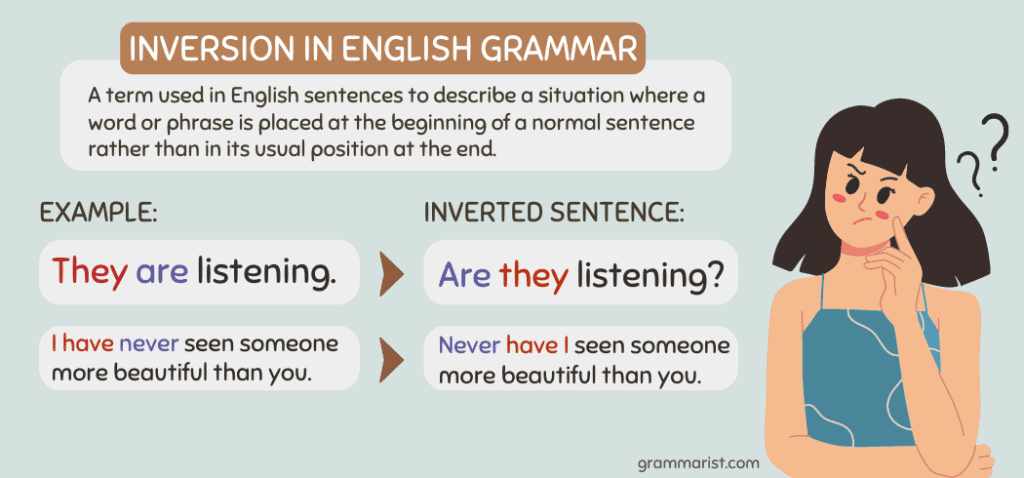